Handling Internet Network Abuse Reports at APNIC
21 October 2010
LAP-CNSA Workshop, Melbourne
George Kuo
Overview
Introduction to APNIC
Internet registry structure
Common network abuse questions APNIC receives
APNIC Whois Database registration
What is APNIC?
Internet registry for the Asia Pacific
One of the five Regional Internet Registries
Membership-based organization
Not for profit and services focused
Internet resource policy coordination body
Consensus-based policy development	
Open and transparent decision making
APNIC’s Role
Distributes Internet resources
Maintains APNIC Whois Database
Facilitates resource policy development
Manages Reverse DNS delegations
But NOT a domain name registry
Provides training and outreach on resource management and APNIC services
Supports Internet development
[Speaker Notes: Root server deployment
Measurement and analysis
Training and education, fellowships, supporting APRICOT
Discounts for LDCs (membership and training fees)]
APNIC from a Global Perspective
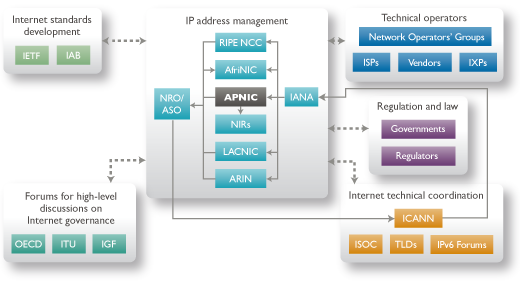 [Speaker Notes: Multi-stake holders participation on policy/training]
whois
whois.apnic.net
Internet Registry Structure
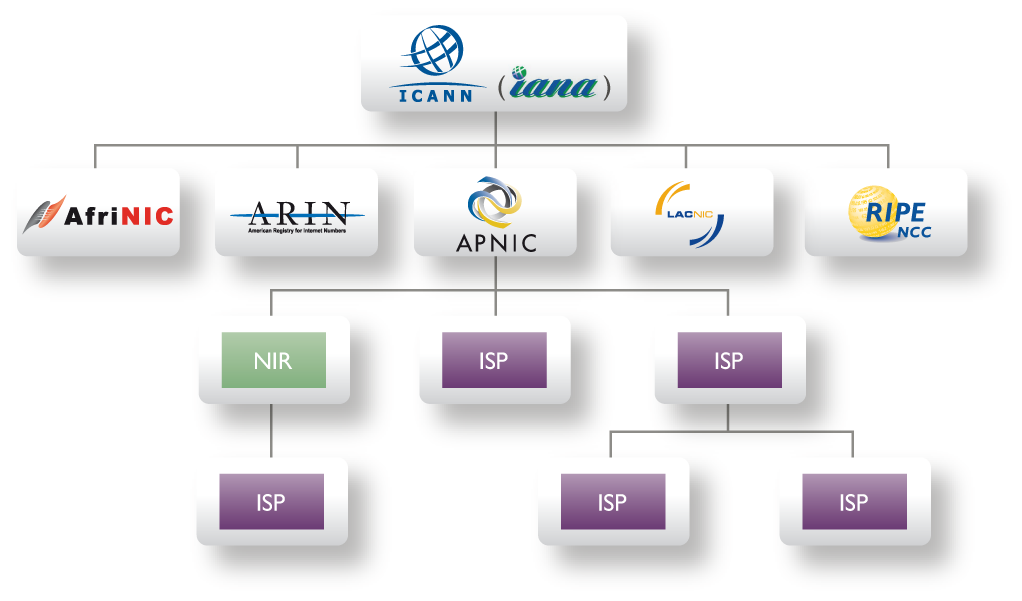 /8
APNIC Allocation
/22
Member Allocation
/24
Sub-Allocation
/26
/27
/25
/27
/26
Customer Assignments
Internet Resource Delegation
APNICDelegates to APNIC Member
APNIC Member
Delegates to customers
ISP customer Delegates to end-user
Customer / End User
[Speaker Notes: Allocation
“A block of address space held by an IR (or downstream ISP) for subsequent allocation or assignment”
Not yet used to address any networks

Assignment
“A block of address space used to address an operational network”
May be provided to LIR customers, or used for an LIR’s infrastructure (‘self-assignment’)

In the case where an APNIC member provides addresses for their customers’ infrastructure, they make an assignment. (These are addresses actually in use.) 
In the case where you provide addresses to a downstream provider who then further assigns the addresses, you make a sub-allocation. Your downstream provider then makes assignments to the end-user.]
Common Questions…
Why does APNIC appear as the source in some abuse search reports?
Can APNIC investigate or stop the network abuse?
Can APNIC reclaim the Internet resources used for the network abuse?
The contacts information in the APNIC Whois Database is invalid. What do I do?
Is APNIC the culprit?
APNIC is listed by ARIN as holder of all IP space for the AP region
Some search tools look no further than this
For details, need to consult APNIC “whois”
APNIC whois may or may not show specific customer assignments for the addresses in question
But will show the ISP holding APNIC space
Can APNIC stop abuse?
No, because…
APNIC is not an ISP and does not provide network connectivity to other networks
APNIC does not control Internet routing
APNIC is not a law enforcement agency
APNIC has no industry regulatory power
What Can You Do?
Use the APNIC Whois Database to obtain network contact information
Contact the network responsible and also its ISP/upstream
Contact APNIC for help, advice, training or support
How to use APNIC whois
Web browser
http://www.apnic.net/whois
whois client or query tool
whois.apnic.net
Identify network contacts from the registration records
IRT (Incident Response Team) if present
Contact persons: “tech-c” or “admin-c”
What if whois info is invalid?
Members (ISPs) are responsible for reporting changes to APNIC 
Under formal membership agreement
Report invalid ISP contacts to APNIC
http://www.apnic.net/invalidcontact 
APNIC will contact member and update registration details
What if whois info is invalid?
Customer assignment information is the responsibility of ISPs
ISPs are responsible for updating their customer network registrations
Tools such as ‘traceroute’, ‘lookingglass’ and RIS may be used to track the upstream provider if needed
More information available from APNIC
Can APNIC reclaim addresses?
Sometimes…
Where IP space has been obtained fraudulently or under false pretences (which is often the case)
But…
APNIC does not regulate Internet activity
Current address management policy do not cover network abuse
APNIC Whois Registration
APNIC Whois Registration
APNIC Whois Registration
APNIC Whois Registration
Questions?
APNIC Whois inquiry
www.apnic.net/helpdesk 
More information on network abuse
www.apnic.net/abuse 
Report invalid contacts
www.apnic.net/invalidcontacts 
Or
Send email to helpdesk@apnic.net
You’re invited…
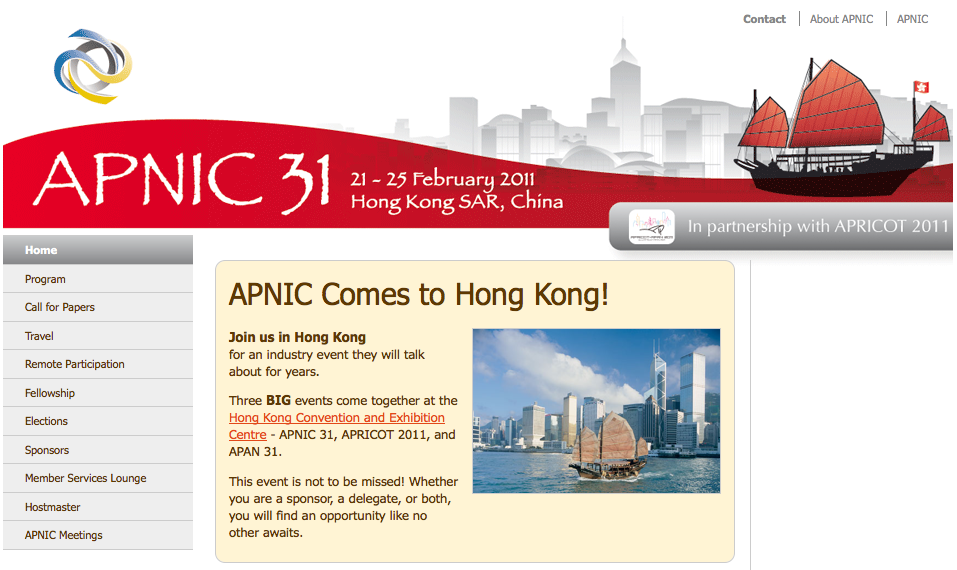 http://www.apnic.net/meetings
Thanks
George Kuo, 
APNIC